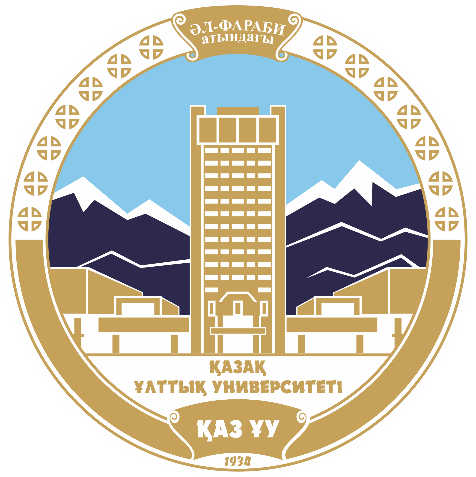 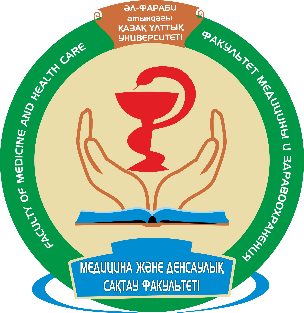 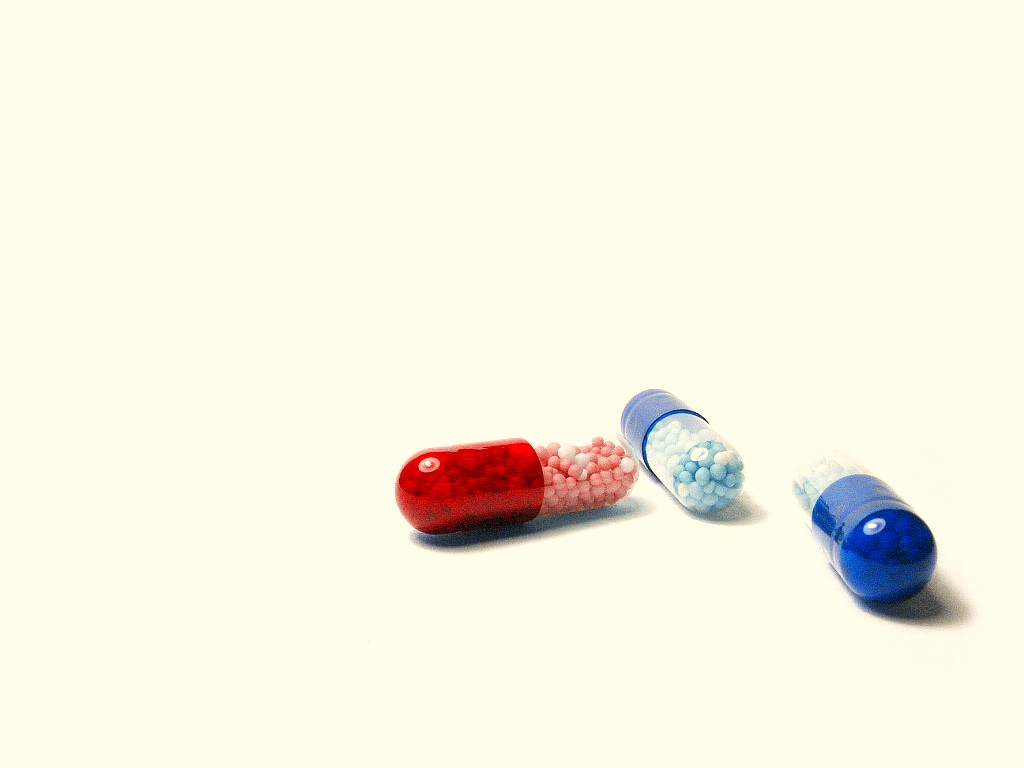 Әл Фараби атындағы Қазақ Ұлттық университеті
Медицина және денсаулық сақтау факультеті
2019-2020 жж
Медицина және денсаулық сақтау факультеті
БАКАЛАВРИАТ
МАГИСТРАТУРА
ДОКТОРАНТУРА
Интернатура
Дене шынықтыру және спорт 
Қоғамдық денсаулық сақтау

Жалпы медицина 
Стоматология
 Фармация
Дене шынықтыру және спорт 
Қоғамдық денсаулық сақтау
Медицина
МВА
Денсаулық сақтау менеджменті 
Денсаулық сақтаудағы юриспруденция
Дене шынықтыру және спорт 
Қоғамдық денсаулық сақтау
 Медицина
ЖТД
Cтоматология
21
32
183
840
Бакалавриатта оқитындар саны
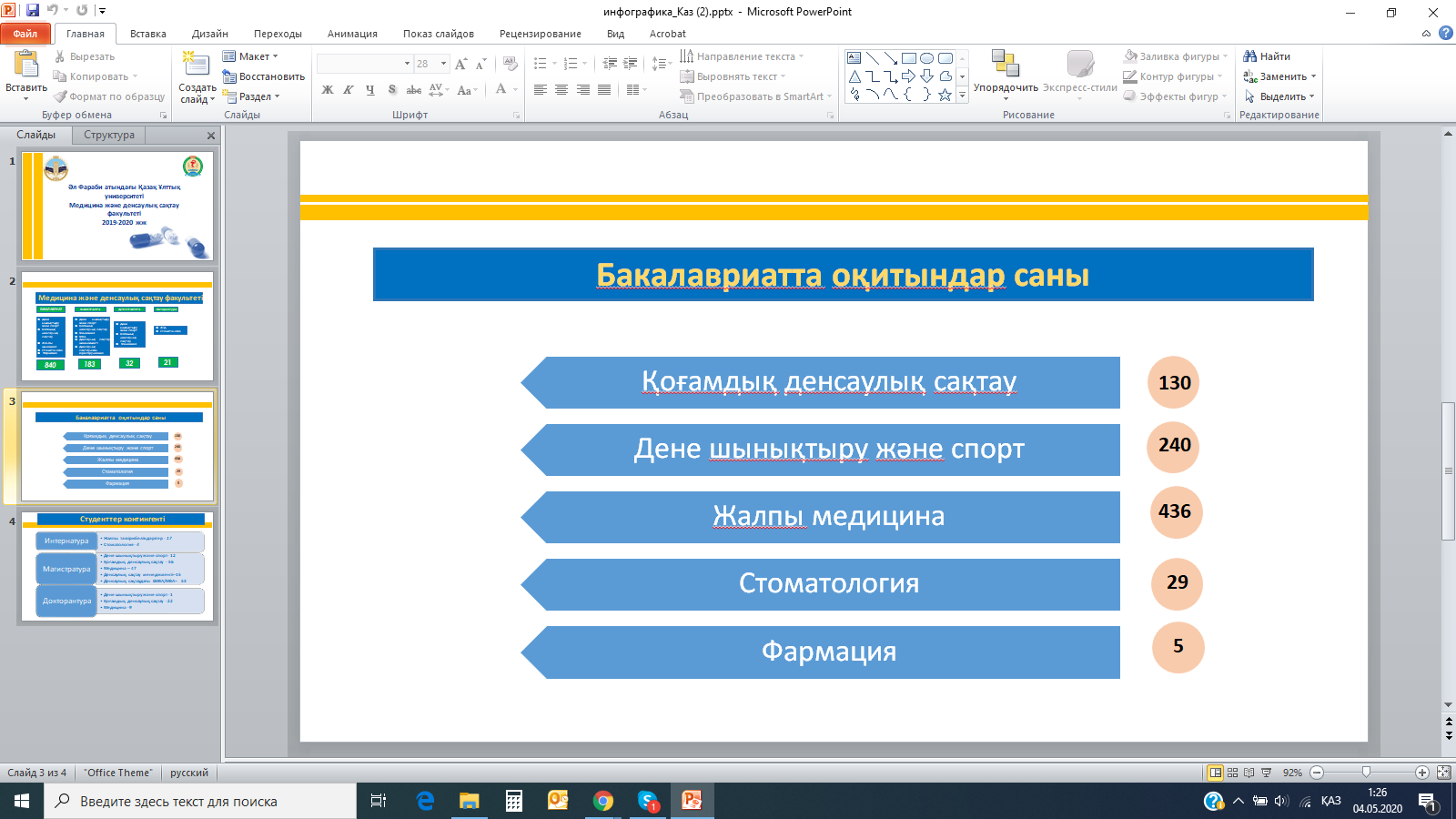 Студенттер контингенті
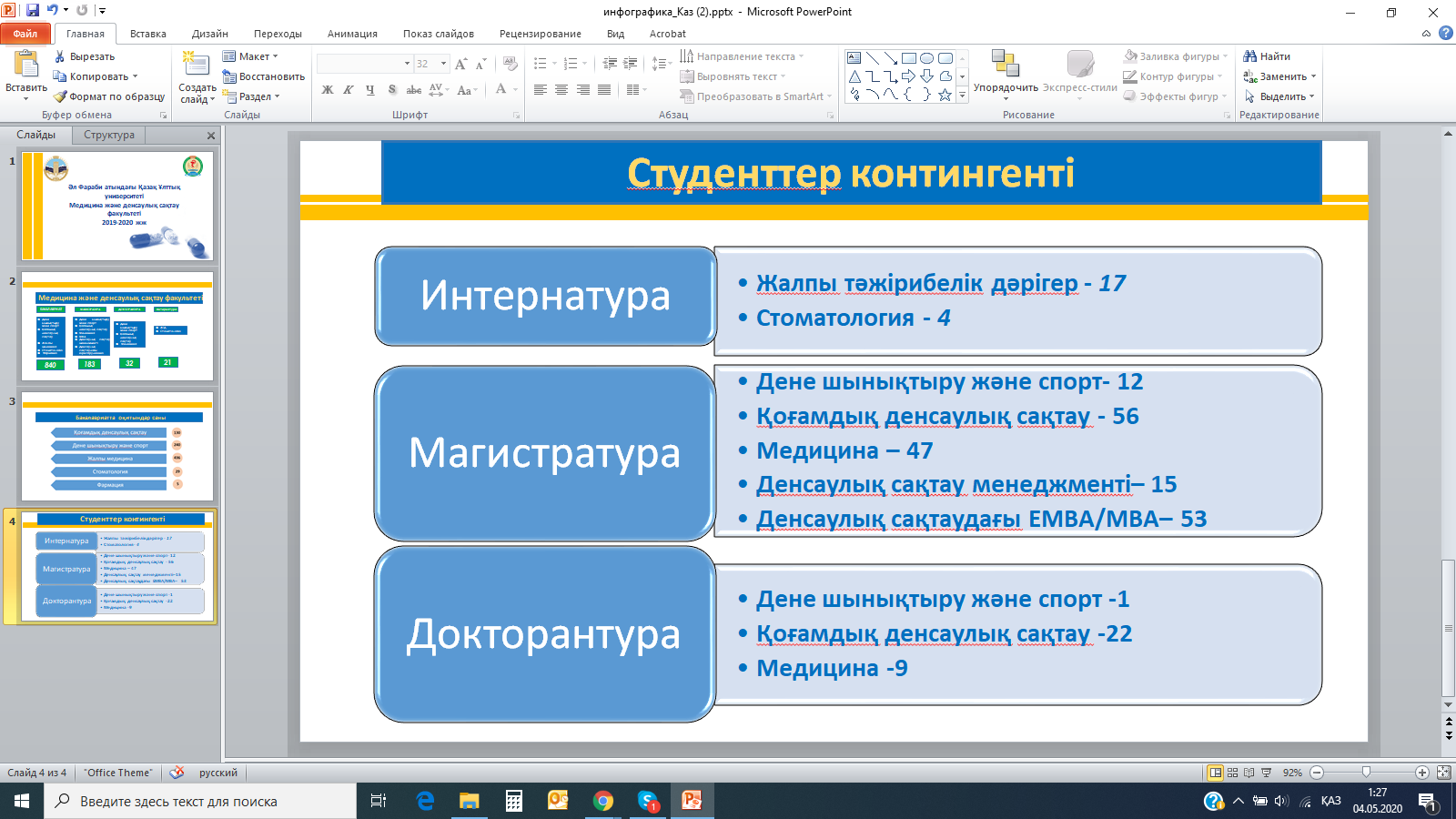